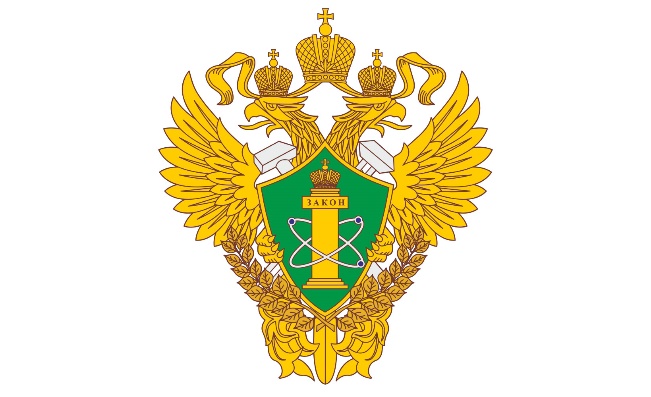 ФЕДЕРАЛЬНАЯ СЛУЖБАпо экологическому, технологическому и атомному надзоруПриволжское управление
Обзор правоприменительной практики при осуществлении
контрольной (надзорной) деятельности по надзору за объектами нефтедобывающей и горной промышленности за 2023 год
31 мая 2024 года
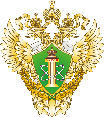 Приволжское управление 
Ростехнадзора
Эксплуатируемые ОПО
31 нефтяная компания
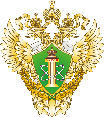 Приволжское управление 
Ростехнадзора
Динамика аварийности и травматизма
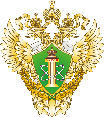 Приволжское управление 
Ростехнадзора
Выявленные нарушения в области промышленной безопасности
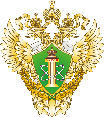 Приволжское управление 
Ростехнадзора
Основные факторы риска промышленной безопасности
Отсутствие системного подхода (служба производственного контроля, строительного контроля, анализ предпосылок, выявленных нарушений, компенсирующие мероприятия);
Контроль за подрядчиками (ЗЭПБ, строительство, обслуживание, эксплуатация);
Компетенции кадрового состава (УТЗ, укомплектованность, обучение, аттестация);
Износ оборудования.
ФЕДЕРАЛЬНАЯ СЛУЖБАпо экологическому, технологическому и атомному надзоруПриволжское управление
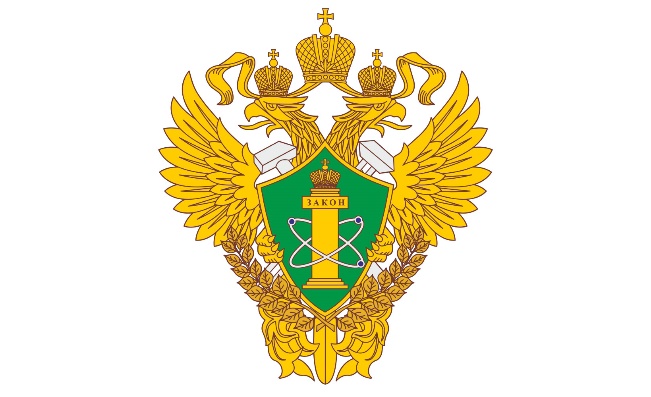